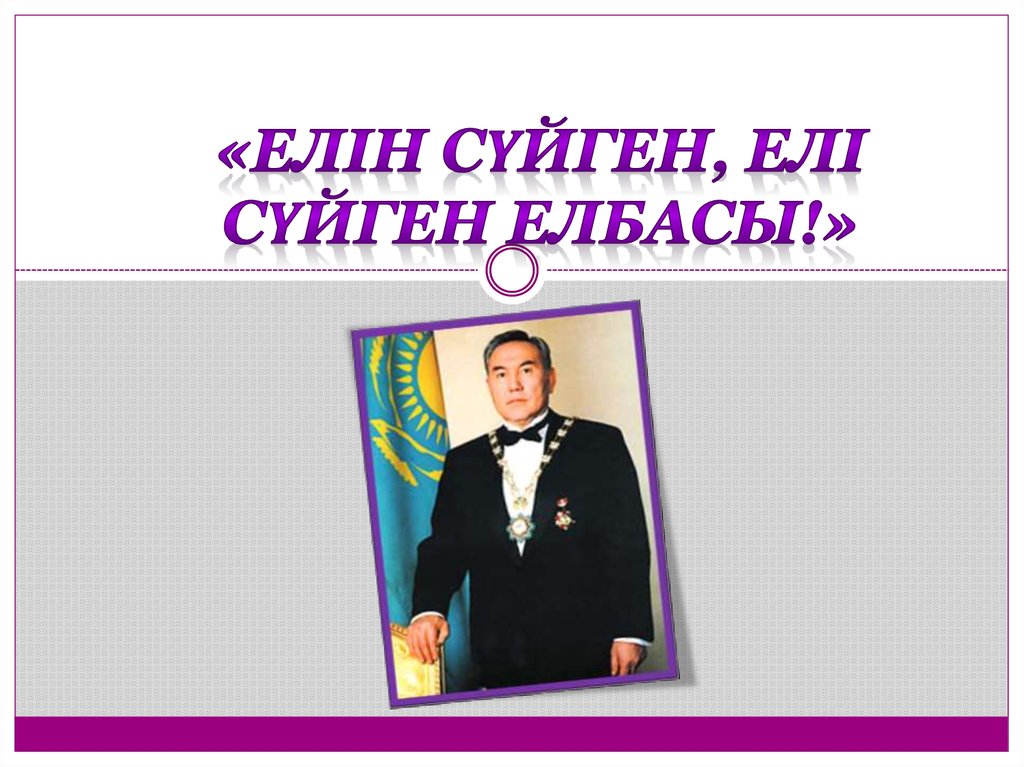 Сынып жетекшісі: Серікболқызы Нсыныбы:9а
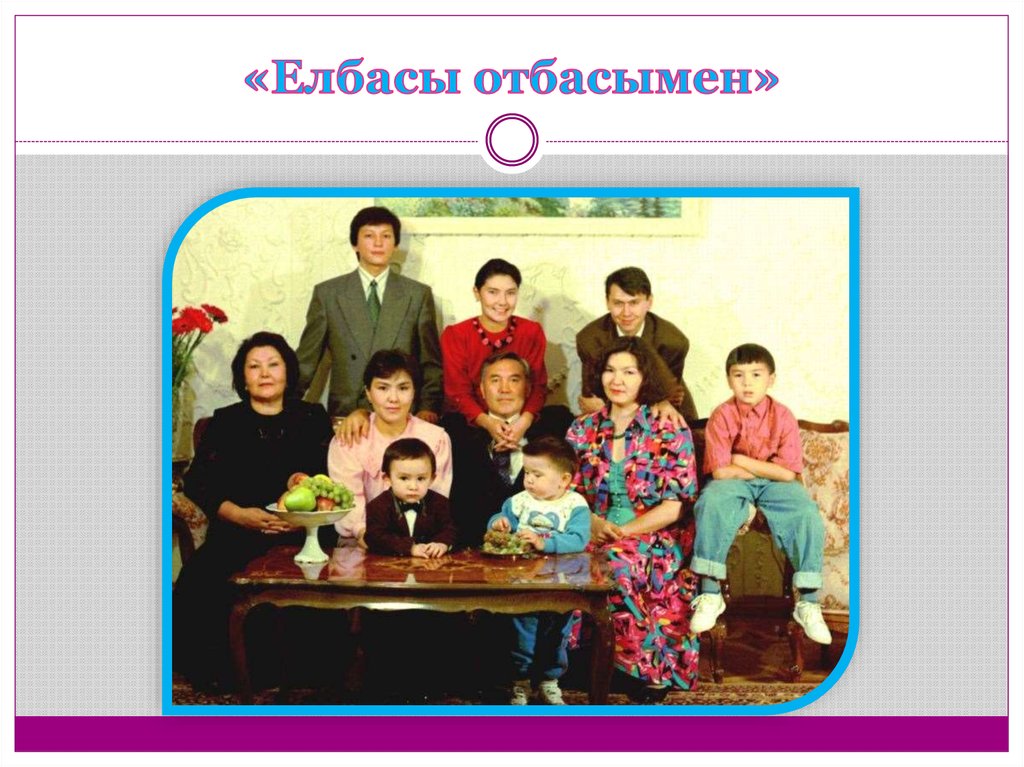 Назарларыңызға рахмет